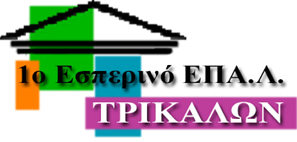 The purpose of a Cover Letter
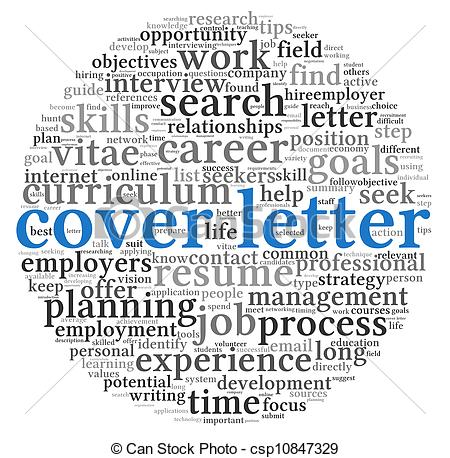 With a cover letter
You introduce yourself to an organization
Demonstrate your interest in the company or a specific job opening
Draw attention to your resume and motivate the reader to interview you
Convince an employer you are the best candidate for the position
Add a human touch to the plain old boring resume – show a bit of personality and values in the writing style, word selection and topics you choose to discuss
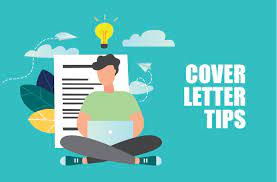 so  here are some
Format Paragraph 1
Who you are
Position you are applying to
Where or how you found the opening
The title and job ID
A brief summary of qualifications or your interests in the position (to lead to the 2nd paragraph)
Paragraph 2
Discuss your qualifications  and achievements (show why you are a good fit)
Mention a few examples of quantifiable or measurable achievements in your career 
Use compelling language and don’t repeat the information in your resume
Try to bring your experience to life
Paragraph 3
Close it up by saying you’re a good fit based on your qualifications
Ask them to give you a call and schedule an interview 
Thank them for taking the time out to consider you
https://www.youtube.com/watch?v=ujTVIuQFnns&t=114s